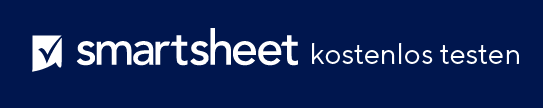 Vorlage für die grundlegende Strategieplanung
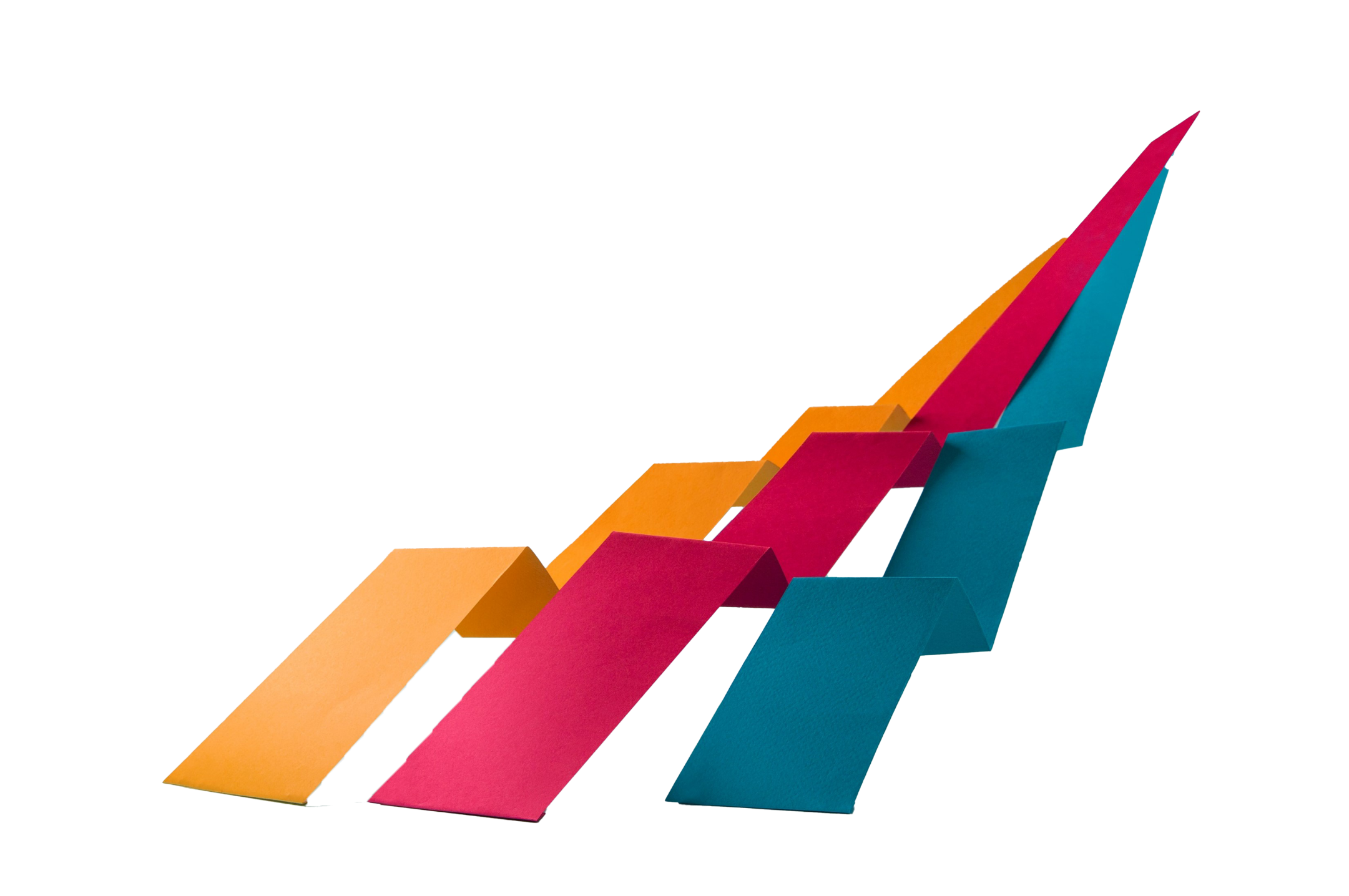 Füllen Sie die Abschnitte der Vorlage aus, um einen umfassenden Strategieplan zu erstellen.